The Graduate School’s 
Timely Topics Series
GA Leave, Academic Leave, or Time Off?
Alison Cutler, Labor Relations Associate, Labor and Employment Attorney, Office of Faculty & Staff Labor Relations
Megan Petsa, Director of Graduate Student Administration, The Graduate School
Megan Stimson, Leave Administrator, Human Resources
September 8, 2021
Academic Leave / GA Leave
Who should a student/GA contact if a leave of absence is needed? 
Leave of Absence from their studies:
If a GA is taking a leave of absence from their studies, they must request an Academic Leave with The Graduate School.
A leave from their studies will terminate their assistantship, including all GA benefits including but not limited to stipend, benefits and tuition remission benefit. This is because you must be a graduate student in order to hold a GA appointment.
Leave of Absence from their assistantship (work only):
If a GA is taking a leave of absence from their assistantship, they must request a leave of absence with Human Resources.
Academic Leave of Absence
Administered by The Graduate School
Temporary separation from the University
No academic engagement 
No access to University resources
Holds the student’s place in their program; guarantees ability to return to graduate study at the end of the approved leave (but does not hold/guarantee funding) 
Individual cannot hold a GA because they are no longer a student. 
International students must depart the U.S. within 15 days 
How to request academic leave: 
Student must initiate a Voluntary Separation Notification form 
That form is a two-step process and is considered official notification to the University
Academic Leave of Absence
Implications: 
No access to University resources
Student cannot hold a GA (GA health insurance, if enrolled, will be terminated at the end of the month in which they are separated) and all other GA benefits are no longer available to them. 
Courses are removed from the transcript 
International students must depart the U.S. within 15 days 
Funding is not guaranteed upon return to graduate study 
How to request academic leave: 
Student must initiate a Voluntary Separation Notification form 
The VSN form is a two-step process and is considered official notification to the University of cancellation/withdrawal. Notification to the department is not sufficient.
Academic Leave of Absence
Reinstatement from academic leave: 
Online form: Request Reinstatement from Academic Leave 
No advisor approval required 
Cannot return mid-semester 
Prior to registration for the subsequent semester opening, TGS reaches out to all grads on academic leave with info about next steps
Graduate Assistants: Defined
A Graduate Assistant (“GA”) is a graduate student who also has an GA assistantship. The bargaining unit also includes graduate students whose functional relationship to the University is substantially identical to GAs even if another terms is used for their position. The GEU-UAW provides GAs with benefits including, but not limited to, stipends, health insurance and tuition waivers.
Appointments:
Full time (20 hours/week) or Part time (10 hours/week)
Academic Year (8/23 – 5/22) or Semester (Fall: 8/23 – 1/7 or Spring: 1/8 – 5/22, dates vary dependent on grad payroll calendar). Appointments shall be a minimum of 1 semester.
Titles: Teaching Assistant (TA), Research Assistant (RA) and other appointments.
Special Payroll positions during summer/intersession where graduate students perform GA duties are covered by the Contract.
Exclusions from the Contract:
GAs with appointments at the University of Connecticut Health Center (Schools of Medicine and Dental Medicine), graduate students performing internships required as an integral component of a graduate educational program (specifically, in the program known during the 2014-2015 academic year as the Provost’s Professional Internship Program for Public Outreach, Service and Engagement), confidential employees and managerial employees shall be excluded from the bargaining unit.
GA Leave:  Types of Leave (4 or more days)
4 or More Days of Leave
GEU-UAW – Article 15, Sections 1 & 4
Graduate Assistants who are continuing in their capacity as a student are eligible to request a leave of absence for the following reasons:
Maternity (Paid):
Following childbirth, a GA will be granted a leave period six (6) weeks for natural birth or eight (8) weeks for c-section.
The GA’ s stipend, health insurance support and tuition waiver will be maintained during such leave (but not beyond the end of the GA’s appointment) and during medically necessary leave prior to delivery that is supported by medical certification.
Sufficient medical documentation is required to support the maternity disability period. 

Non-Birth Parent or Adoption (Paid):
A GA who is the non-birth parent of a newborn or adopted child will be granted a leave of (21) consecutive calendar days to care for the child. The GA’s stipend, health insurance support and tuition waiver will be maintained during such leave (but not beyond the end of the GA appointment).”
Sufficient documentation is required such as a copy of the long birth certificate, certifying the GA as the parent.
Appropriate proof of adoption.
GA Leave:  Types of Leave (4 or more days)
Personal Illness or Injury:
Leave up to 21 calendar days, paid or unpaid, is up to Department Head’s discretion. Any leave up to 21 days approved by a department will include continuation of benefits and tuition remission.
Leaves of 22 days or more (but not longer than the remainder of the current semester) are at the sole discretion of the University and require approval of the Dean of The Graduate School and will only be considered in rare and extenuating circumstances. If the extended leave is granted, the Dean will determine if the stipend, health insurance and tuition remission will be extended for the portion of the approve leave.
Family Illness or Injury:
Spouse/registered domestic partner, child, parent or parent-in-law.
Proof of documentation certifying the relationship is required.  Medical Certificate (for family member needing care) is required.
Up to 21 calendar days, paid or unpaid, up to Department Head’s discretion. Any leave up to 21 days approved by a department will include continuation of benefits and tuition remission.
Leaves of 22 days or more (but not longer than the remainder of the current semester) are at the sole discretion of the University and require approval of the Dean of The Graduate School and will only be considered in rare and extenuating circumstances. If the extended leave is granted, the Dean will determine if the stipend, health insurance and tuition remission will be extended for the portion of the approve leave.
GA Leave:  Types of Leave (4 or more days)
Bereavement:
Spouse/registered domestic partner, child, parent or parent-in-law.
Proof documentation certifying the relationship is required.
Article 15, Section 8:  “The University shall grant a minimum of 5 business days per occurrence for bereavement due to death of a family member, as defined in Section 1. The University may require appropriate documentation from GAs requesting bereavement leave.”
Immigration Hearings:
GA’s taking leaves due to visa status.
Military Leave:
GA’s will be granted a military duty leave in accordance with applicable laws and University policy.
Jury Duty:
GA’s will be granted jury leave of absence in accordance with applicable laws and University policy.
GA Leave Process (4 or more days)
The GA will submit the GA Leave Request Form and any supporting documentation (Medical Certificate, proof documents etc.) to the Human Resources Leave Administrator.
If applicable, the HR Leave Administrator will consult with the appropriate department head to determine if the leave, up to 21 calendar days, will be paid or unpaid.
If unpaid, HR Leave Administrator will work with Payroll to stop pay in Core-CT.
If the leave is to extend beyond 21 calendar days, the HR Leave Administrator will consult with the Dean of The Graduate School to determine if the period of leave beyond 21 days will be paid or unpaid and if benefits and tuition remission benefits will be continued.
Once determined, the HR Leave Administrator will send separate communications to department and the GA notifying them of the leave determination.
GA Leave - 3 days paid leave
GEU-UAW – Article 15, Section 2

Each GA shall be entitled up to three (3) days of such leave or leaves paid per semester. (Departments should monitor the 3-days worth of absences as HR does not.) The remaining portion of leaves taken pursuant to this Article shall be unpaid.
The University may approve additional paid or unpaid leave for such reasons in its sole discretion. If the leave is for twenty-one (21) or fewer consecutive calendar days, the GA will retain health insurance and tuition remission benefits.
GA Time Off
GEU-UAW Article 33
“Time off” is not the same as “Leave.” (Article 15 – Leaves of Absence.)  “Time off” is analogous to accrued time for other units (i.e. vacation.)
Section 1: 
GAs with academic year appointments shall have a right to four (4) weeks (20 business days) of time off from expected duties. GAs appointed for less than an academic year shall have time off on a prorated basis. There will be no reduction in pay or benefits for time off.
The GA’s department/supervisor monitors this time off allotment.
Section 2: 
Time off shall normally be taken during academic break periods when classes are not in session but may be taken at other times when mutually agreed to by the GA and a supervisor. GAs who are required to work during academic break periods or wish to take time off when classes are in session must request time off in writing with as much advance notice as possible.
This time is not used for leaves of absence, except have been in extraordinary circumstances.
GA Time Off
GEU-UAW Article 33
Section 3: 
Supervisors should not expect GAs to work extra hours to “make up” for time off.
Unused days are not to be rolled into future appointments. There is no payout.

Section 4: 
This Article shall not be construed to require assignment of additional duties after the submission of final grades.
Summer and Intersession GA Employment
GEU-UAW – Article 34

Section 7:
Provides for prorated “leave” days – at least 5 week appointment, 1 day; at least 12 week appointment, 2 days. Subject to supervisory approval.

GAs are not entitled to “time off” during summer/intersession appointments except for research appointments as authorized by supervisor.
Additional Items to Note
There is no eligibility that must be met in order to take a leave, as the only requirement is to be a GA covered under the contract.
Graduate Assistants are paid to-date therefore any and all unpaid leaves should be entered into Core-CT in a timely fashion.
Contacts:
Megan Petsa, The Graduate School | TGS’s Voluntary Separation webpage
Gena Twarz, Payroll
Alison Cutler, Labor Relations
Megan Stimson, HR | HR’s GA Leave Administration webpage
Scenarios
You’re a supervisor. A GA comes to you and says they are having multiple surgical procedures throughout the semester. 
What would you do?
Scenarios
A GA reaches out to their faculty member to share that they are having a difficult time. They need some space from their duties and academics for a week or so. What should the faculty member do?
Scenarios
It’s mid-November. A student enrolled in two classes has a sudden health crisis and will not be able to complete their remaining assignments. How should you direct the student?
Questions?
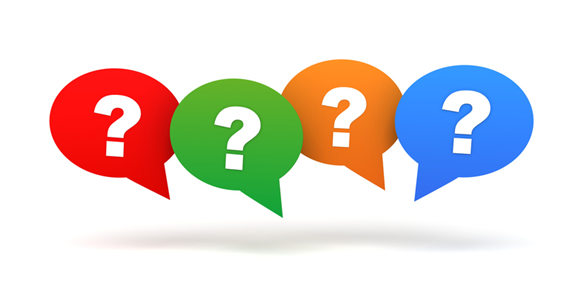 Upcoming Timely Topics Sessions
Wednesday, 9/22 at 1pm - Graduate Admissions Forum 
Thursday, 9/23 at 11am - Writing Effective Reference Letters for NSF GRFP Applicants 
Wednesday, 10/6 at 1pm - Supporting Graduate Students with Disabilities
Detailed info, the full schedule, and links to sign up
Upcoming GradSlate Sessions
Application Processing - October 
Reading and Reviewing Applications - November